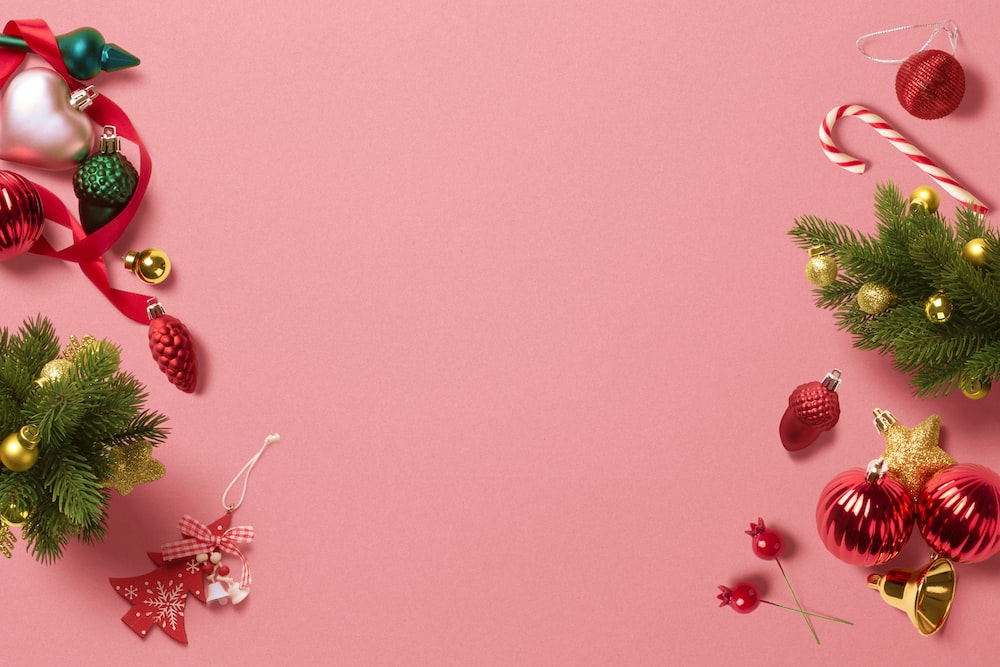 “Ayudando en la campaña de Navidad”
Irene Quesada Sarmiento
Curso 2022-2023
Lycée Professionnel Théodore Monod y Collège La Fontaine
Lycée Professionnel Théodore Monod
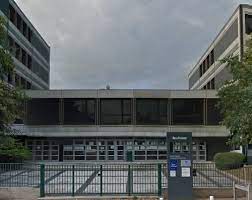 Secuencia “En mi empresa”
Sesión “Ayudando en la Campaña de Navidad”
1. Kahoot sobre las empresas españolas
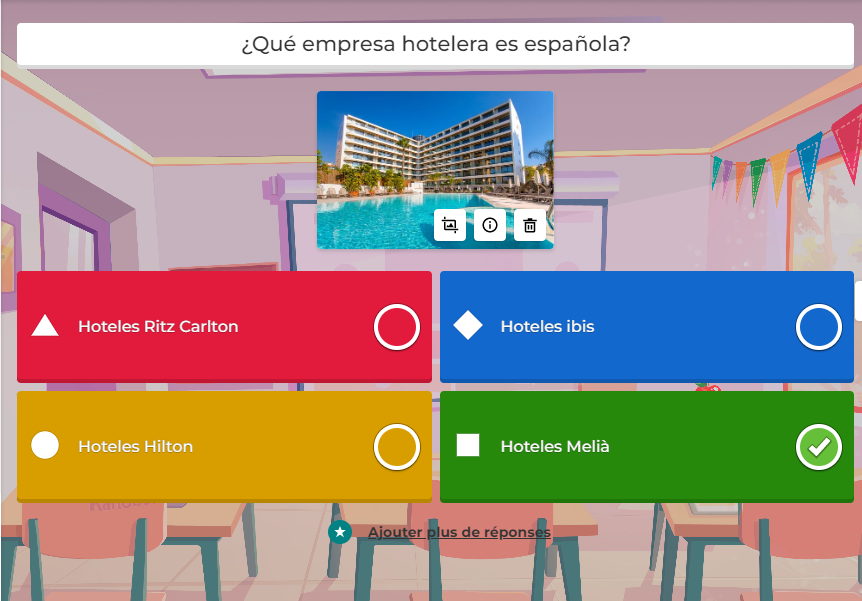 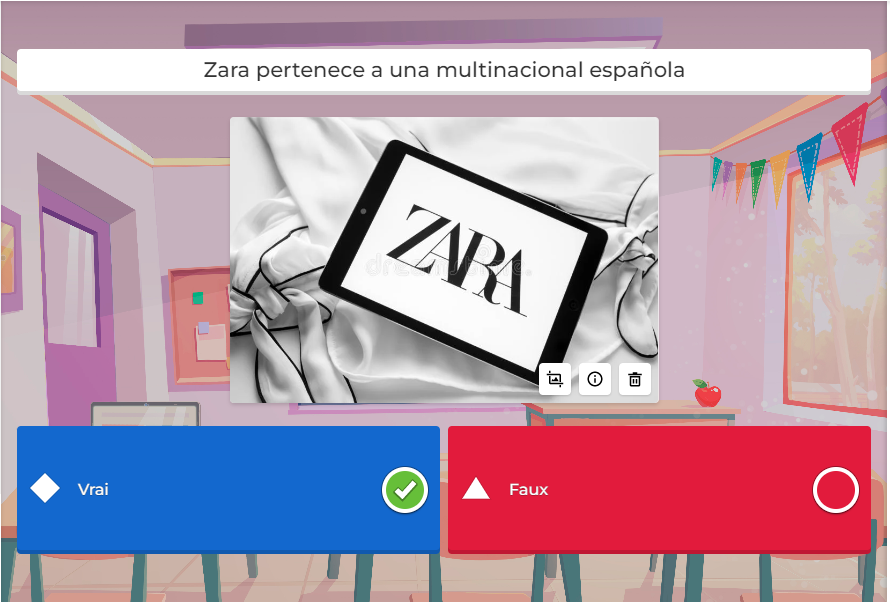 Sesión “Ayudando en la Campaña de Navidad”
2. Presentación sobre El Corte Inglés y de la actividad
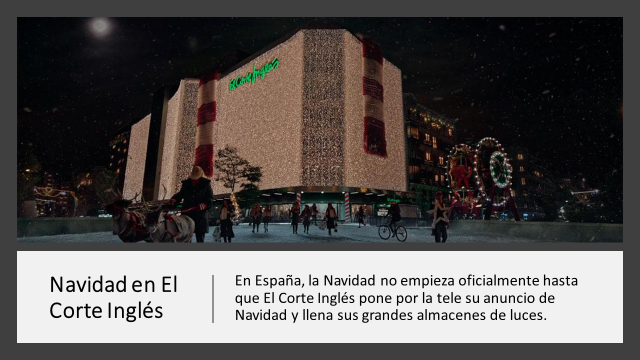 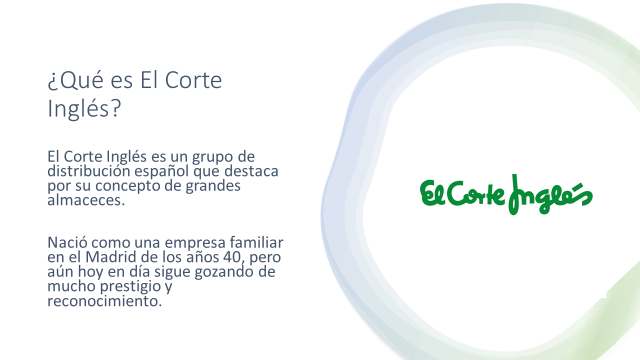 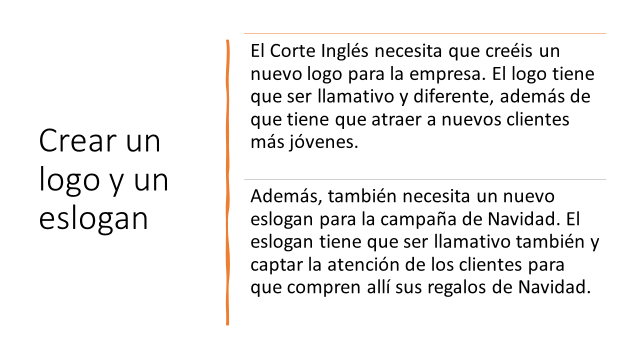 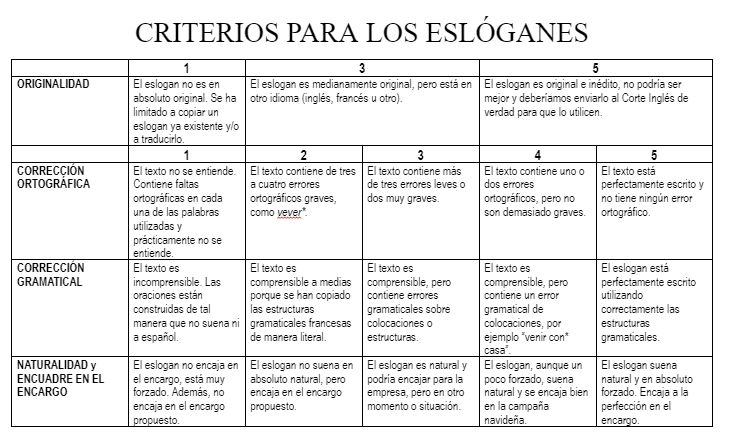 3. Los criterios de evaluación
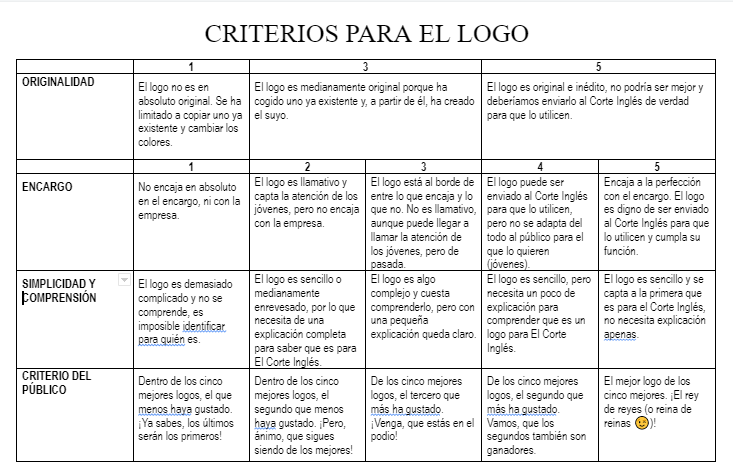 3. Los criterios de evaluación
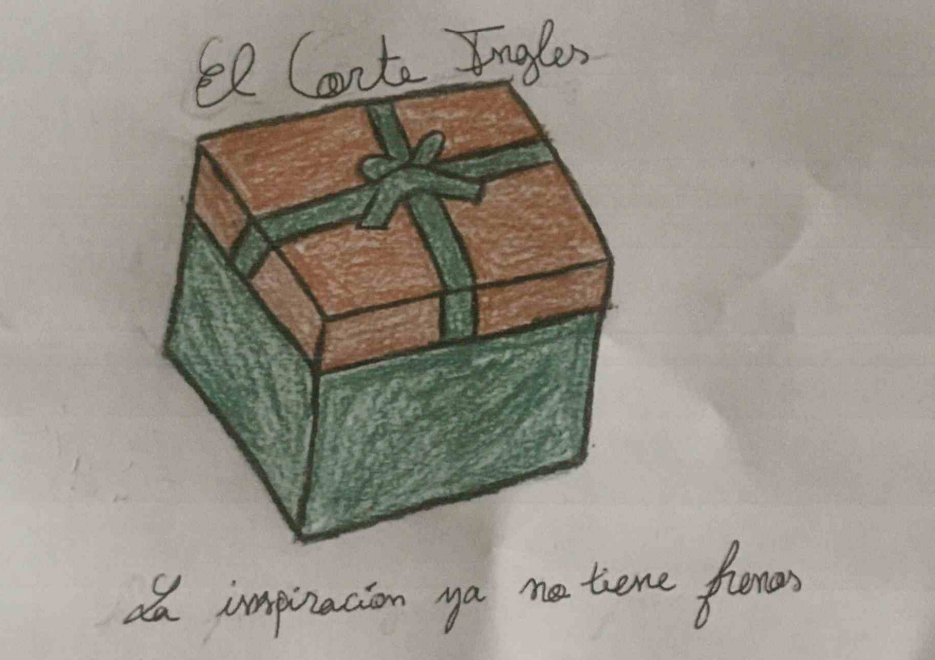 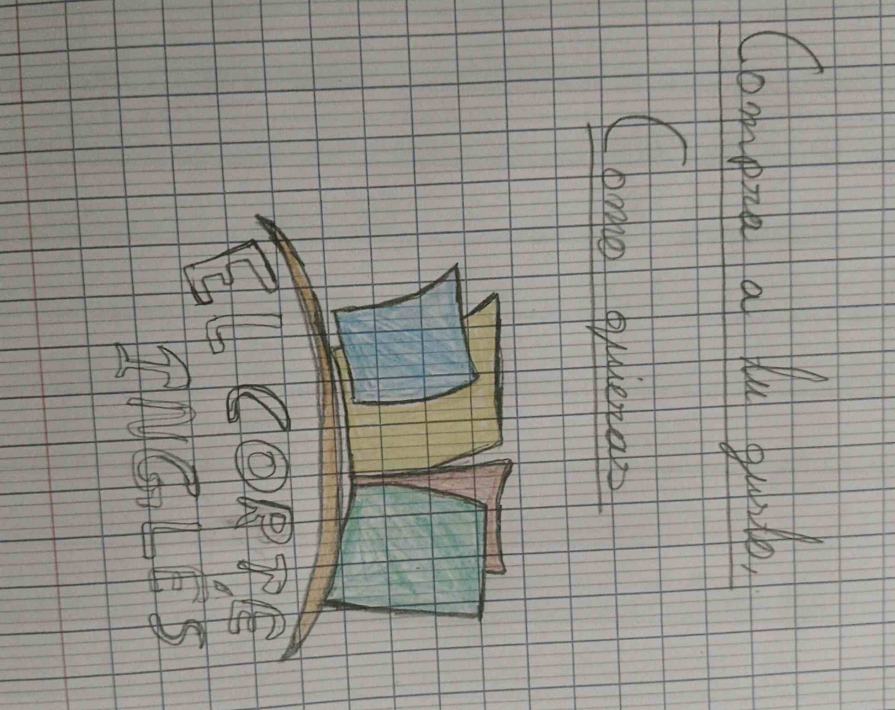 El Corte Ingles, imposible prescindir de él
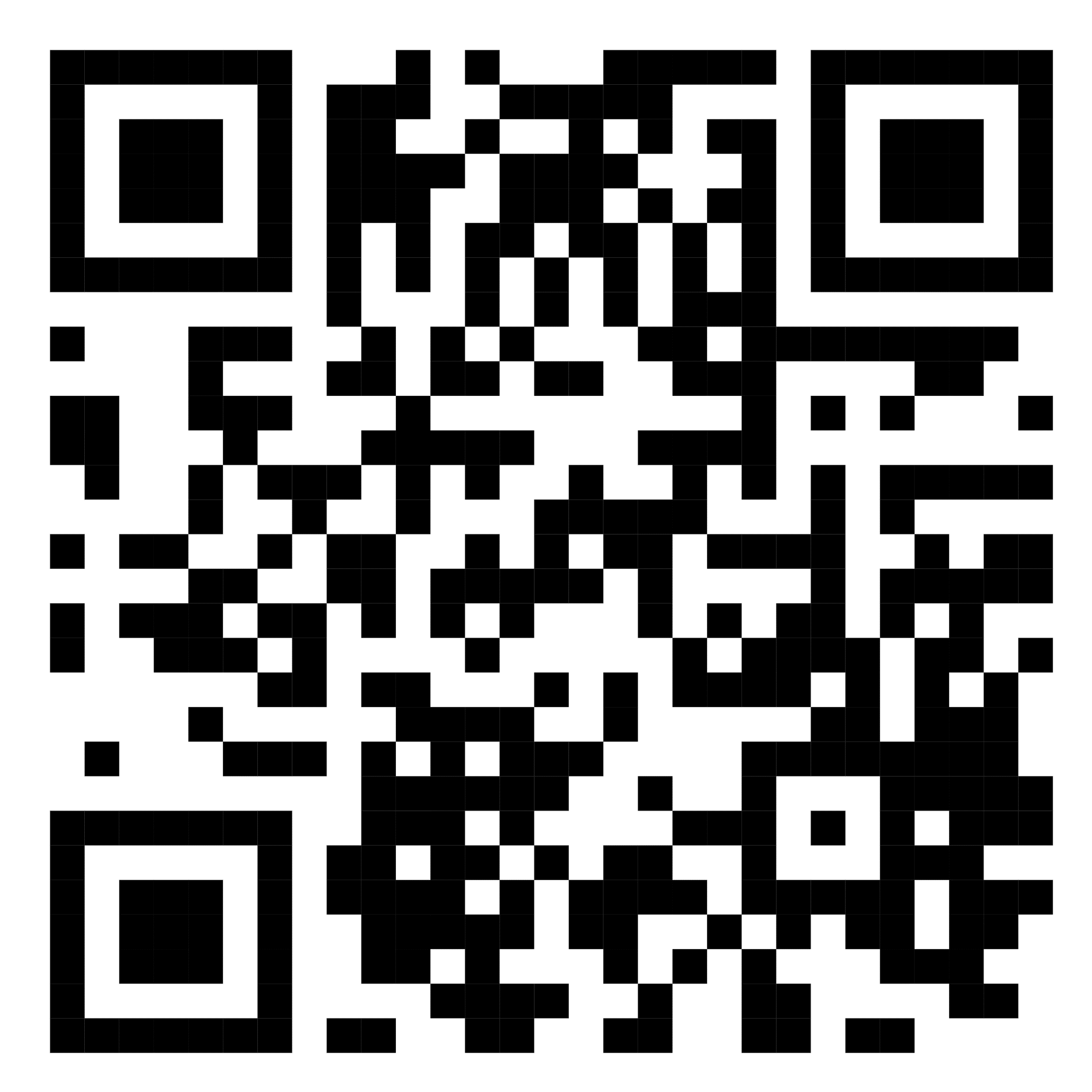 ¡Muchas gracias!